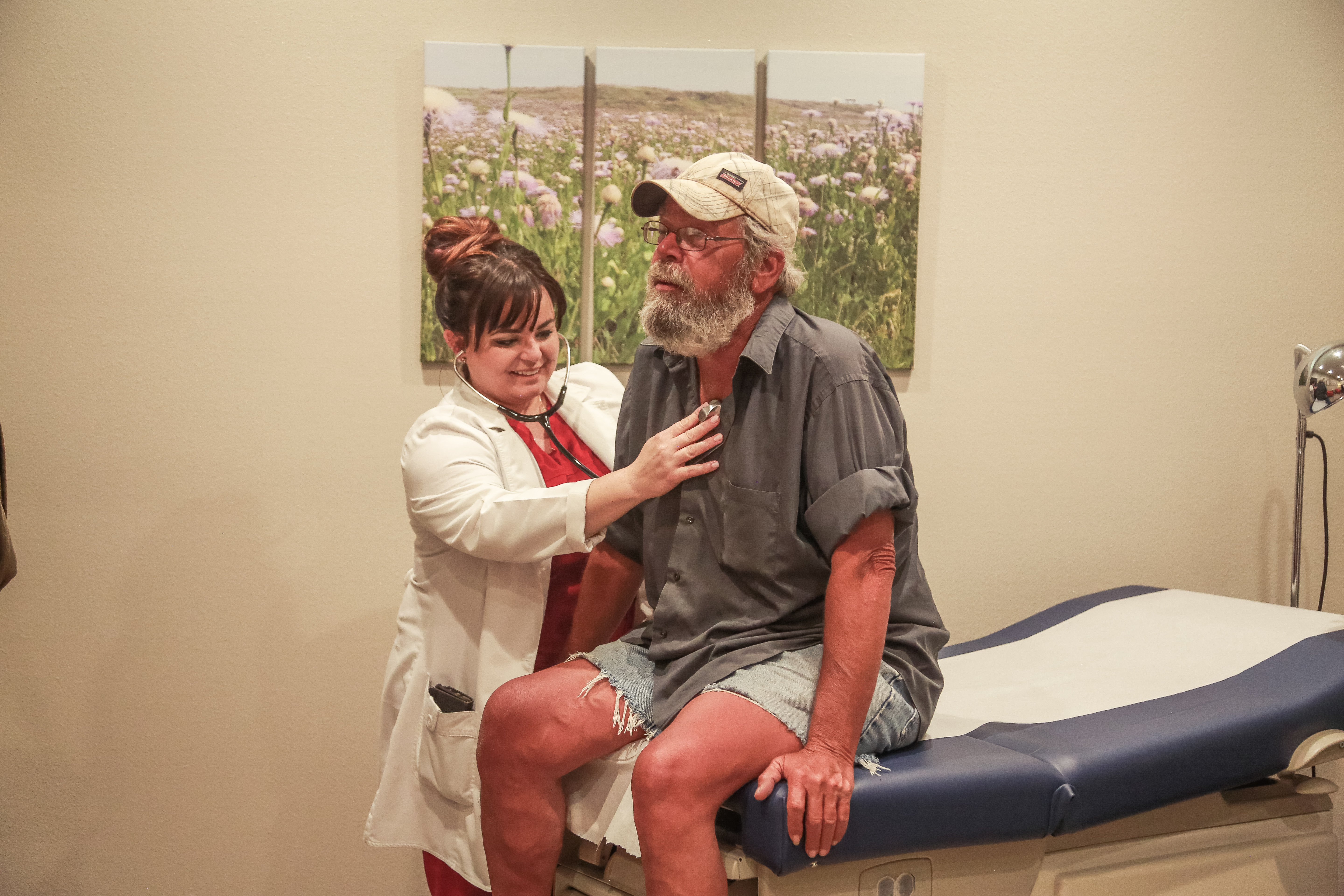 Holistic Care: Combining Housing with Healthcare
Amber Maul, FNP, Clinic Director
Katherine Hennecke, LMSW, Housing Director
Compare practice frameworks for healthcare practitioners operating within a housing program
Analyze the differences between preventative healthcare versus reactive crisis interventions
Examine an interdisciplinary relationship between permanent supportive housing case management and healthcare clinicians
Demonstrate the ability to identify client-directed healthcare goals
4 TrainingObjectives
Due to the complex health needs of the homeless population, the average life expectancy is estimated between 42 and 52 years, compared to 78 years in the general population. 
The National Health Care for the Homeless Council (2008) estimates that 70% of Health Care for the Homeless (HCH) clients do not have health insurance. 
Individuals experiencing homelessness with six or more emergency room visits accounted for 73% of all emergency room visits in a cohort of nearly 6500 total homeless patients. National Health Care for the Homeless Council
Fast Facts
Public Health Framework
Equity of Access to Medical Care Framework
Healthcare Frameworks
A patient-center, multisector service delivery model for homeless populations
Designed to capture the dimensions of prevention, treatment, and continuity of care 
Core Functions:
1. Assessment
2. Policy Development
3. Assurance
Evaluating the effect of health care policies and programs 
Developing, implementing, and evaluation “homeless-sensitive” care training programs
Core Functions & Beliefs:
1. Health care is a human right
2. Health care resources are limited
3. Health care policy must allocate resources equitably
Los Angeles County health department has made it’s mission to end homelessness and provide access to healthcare. 
Participants needed:
Fewer mental-health check-ups
Fewer crisis interventions
Fewer months of county general-relief financial support
Participants made nearly 70% fewer visits to the ER in the year after moving into supportive housing
AND spent 75% less time in the hospital
Preventative vs Reactive Healthcare
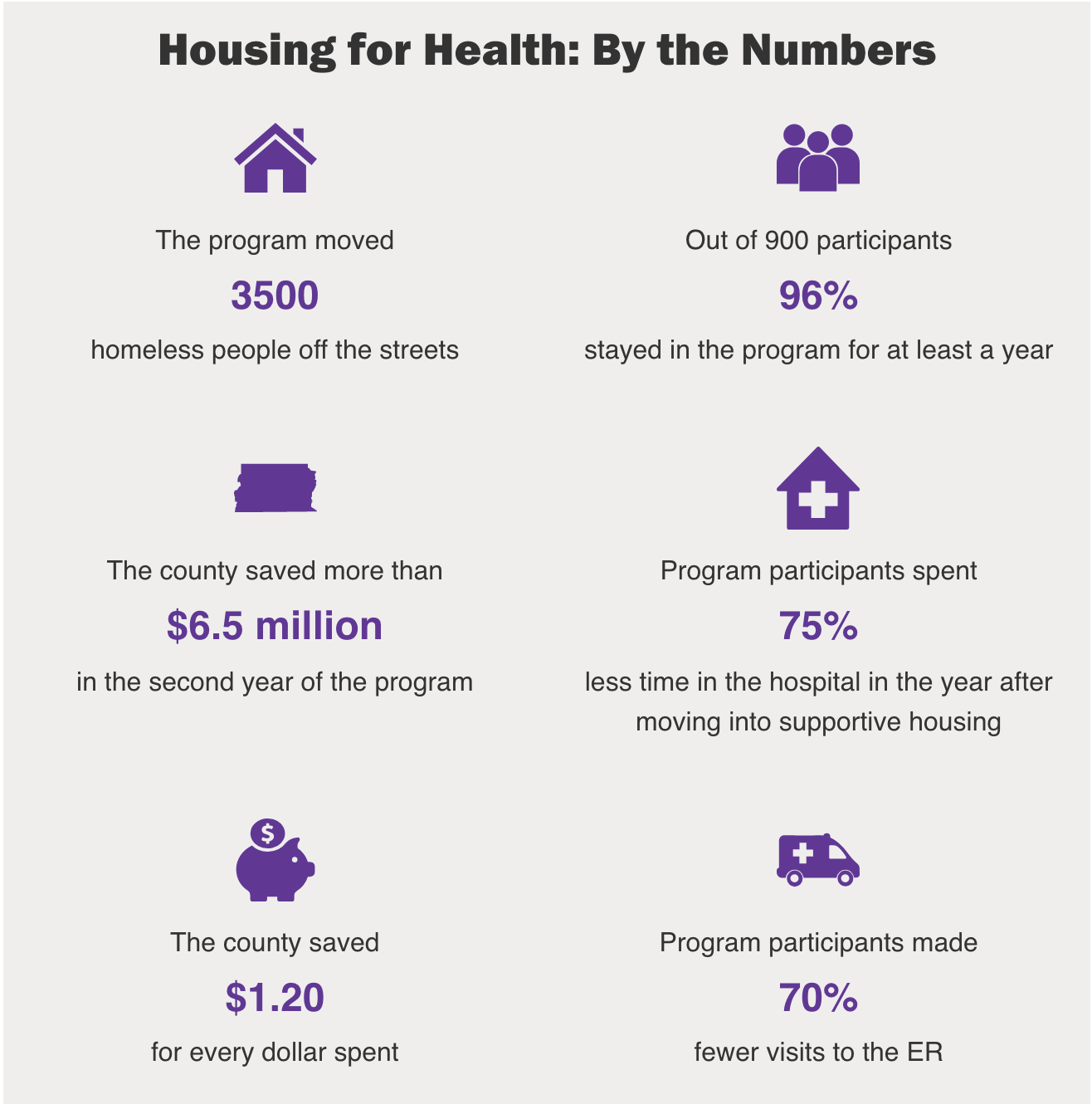 Interdisciplinary team approach
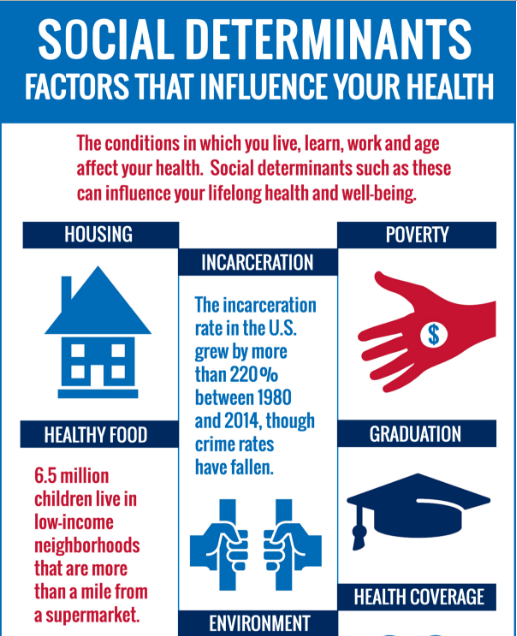 Interdisciplinary team approach
Step 1: Identifying Social Determinants of Health
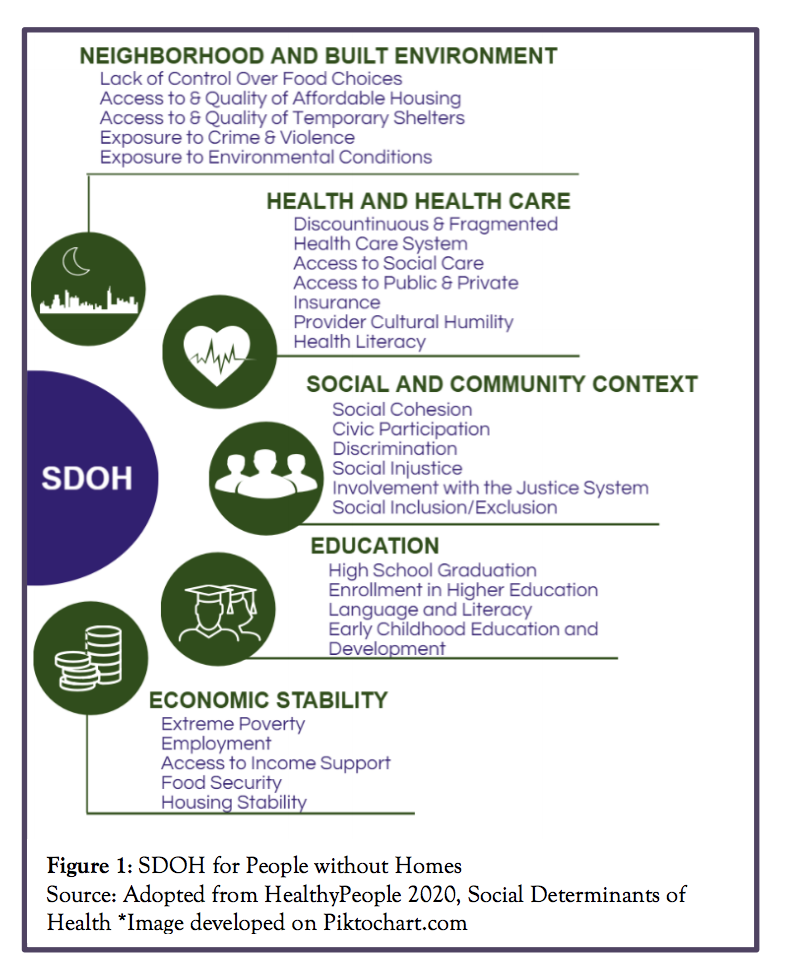 Interdisciplinary team approach
Step 1: Identifying Social Determinants of Health
Allow the housing participant to identify his/her first healthcare goal
Healthcare is based on establishing a trusting relationship with each person
Care is provided in the environment that the participant choses
The housing participant is the source of control for their care
Interdisciplinary team approach
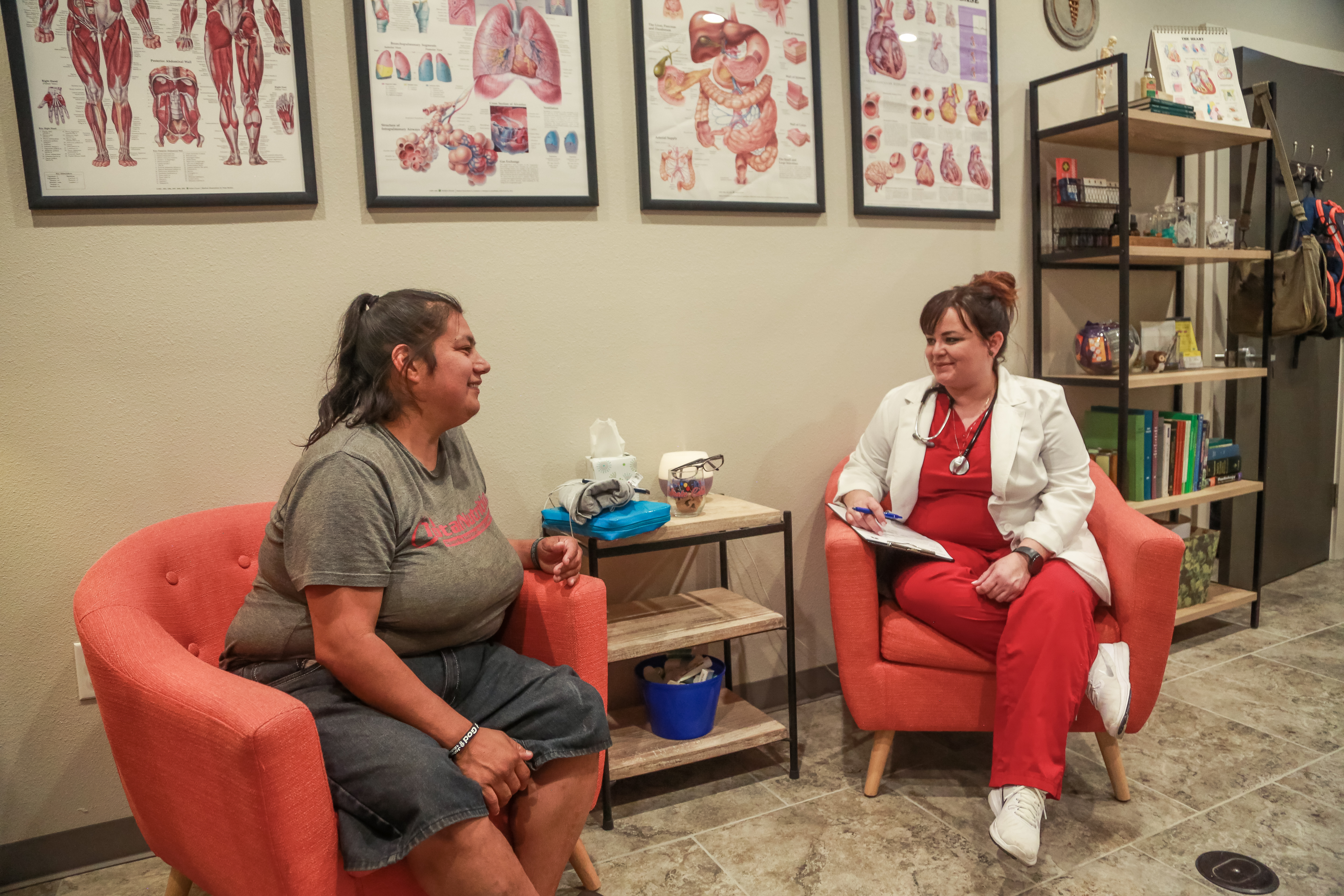 Step 2: Creating Client-Directed Healthcare Goals
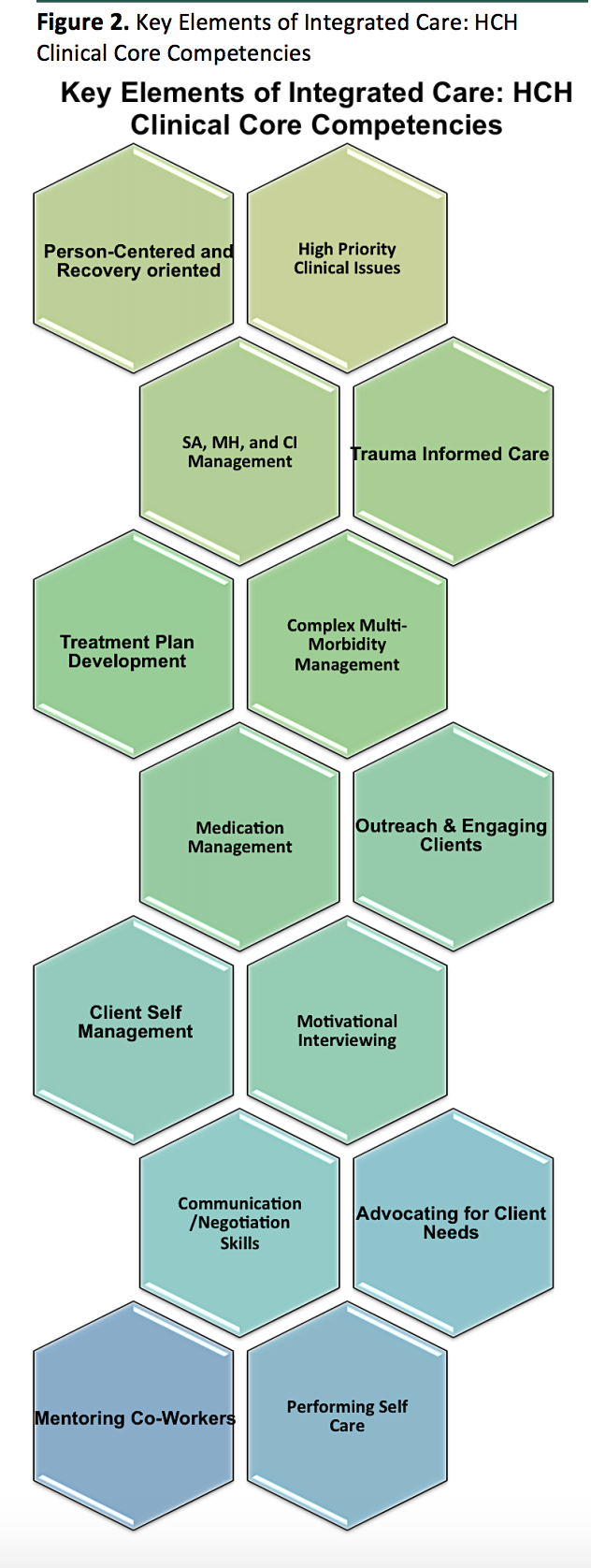 Interdisciplinary team approach
Step 3: Collaborating on the key clinical components
APA Citation
Hunter, S., Harvey, M., Briscombe, B., Cefalu, M., (2017). Evaluation of housing for health  permanent	supportive housing program. Rand Corperation. www.rand.org
Irving, Doug. (2018, June 17). Supportive housing reduces homelessness and lowers health care	costs by millions. Rand Review. Retrieved from: https://www.rand.org/blog/rand	review/2018/06/supportive-housing-reduces-homelessness-and-lowers.html
Lozier, John. (n.d.). Housing is health care. National Health Care for the Homeless Council. www.nhchc.org
National Health Care for the Homeless Council. (August 2017). Demonstrating value: Measuring	the value and impact of the health care for the homeless grantees. Retrieved from	https://www.nhchc.org/resources/general-information/fact-sheets/
National Health Care for the Homeless Council. (October 2016). Social determinants of health:	Predictors of health among people without homes. Retrieved from	https://www.nhchc.org/resources/general-information/fact-sheets/
O’Connell, J. J., Oppenheimer, S. C., Judge, C. M., Taube, R. L., Blanchfield, B. B., Swain, S. E., &	Koh, H. K. (2010). The Boston Health Care for the Homeless Program: A Public Health	Framework. American Journal of Public Health, 100(8), 1400–1408.	http://doi.org/10.2105/AJPH.2009.173609
White, B. M., Newman, S. D. (2014). Access to primary care services among the homeless: A	synthesis of	the literature using the equity of access to medical care framework. Journal of Primary Care &	Community Health, 6(2), 77-87.	http://journals.sagepub.com/doi/pdf/10.1177/2150131914556122
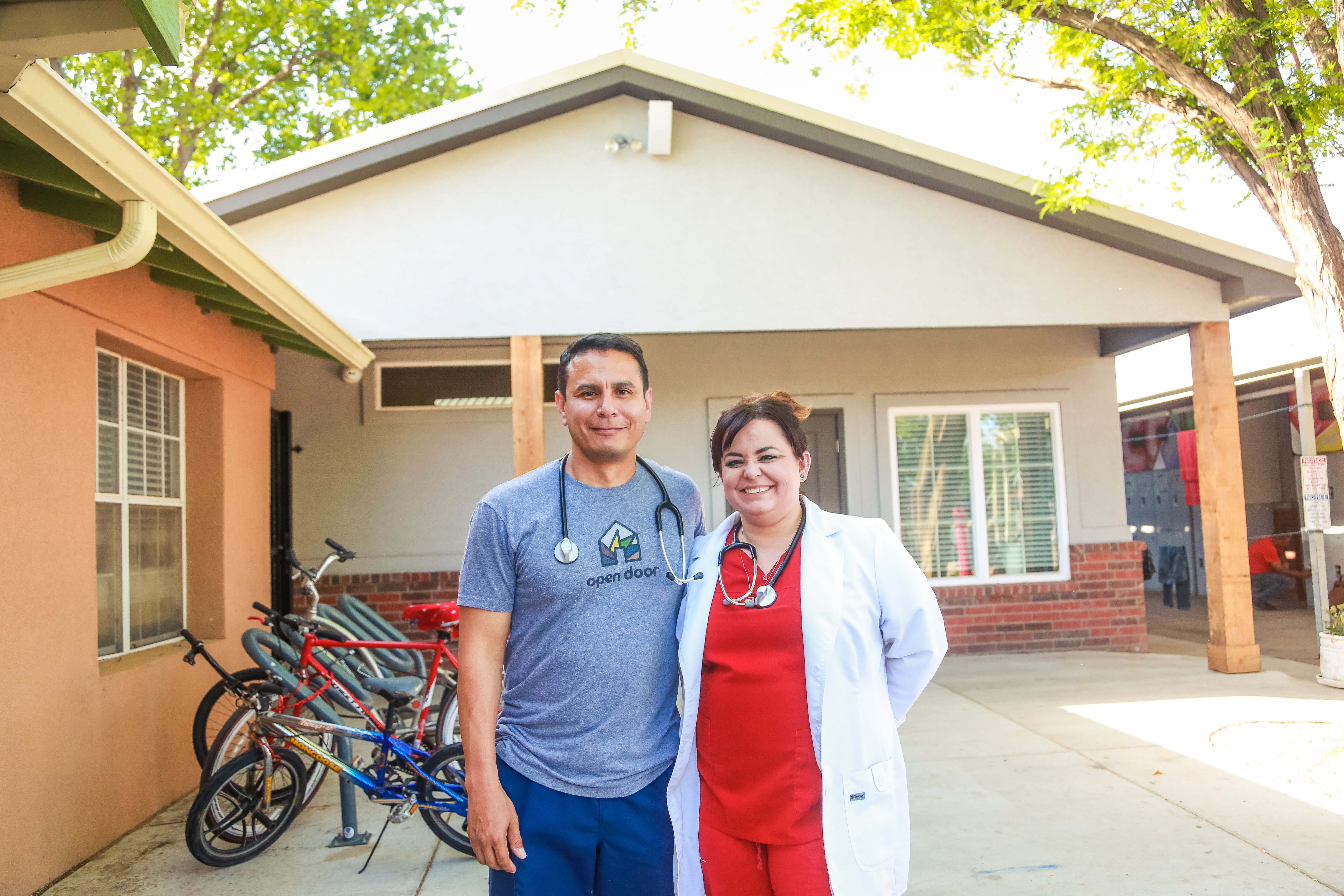